Public Education State Supplement Rollout
For use with About Boating Safely and Boating Skills & Seamanship
PE State Supplement Rollout  ©USCG Auxiliary Association 2018
1
WhoWhatWhen WhereWhy
For use with About Boating Safely and Boating Skills & Seamanship
PE State Supplement Rollout
 ©USCG Auxiliary Association 2018
2
[Speaker Notes: Usual Presentation format 

Who What When Where Why]
WhatWhy WhenWhereFor Whom
For use with About Boating Safely and Boating Skills & Seamanship
PE State Supplement Rollout
 ©USCG Auxiliary Association 2018
3
[Speaker Notes: We’re going to do this in a different order

What, Why, Where, For Whom]
What we have built
A database of state-specific material
For use with: 

About Boating Safely

Boating Skills & Seamanship
PE State Supplement Rollout
 ©USCG Auxiliary Association 2018
4
[Speaker Notes: A Basic PPT supplement has been developed for each state

And a set of questions with answer key for each state]
Benefits
Greater continuity across all Districts and States.
 
Flotillas may add local content 

Fewer resources required for future updates and re-certifications.
PE State Supplement Rollout
 ©USCG Auxiliary Association 2018
5
[Speaker Notes: Benefits
As we researched data to support our PE Workshop 2017, we discovered great variations between Flotillas and even Districts on the material presented to our students. This update will provide greater continuity across all Districts and States to offer a consistent course content while still allowing for individual state requirements and local additions as needed.

Flotillas may add local considerations to their presentation allowing for a seamless integration with the NASBLA approved material. You may add to the state presentation, but you may not subtract from it. This will allow flexibility for local needs while preserving the conformance requirements of NASBLA.

By bringing our Certificate courses (ABS & BSS) into conformance with consistent content tailored specifically to meet the requirements and receive approvals of each state, fewer resources will be required for interim updates and to attain recertification when required in future years.]
Why we built it
Each state requires specific topics

Presentation should have a common look, while being tailored to each state’s requirements.

Local users must have the ability to add local information.
PE State Supplement Rollout  ©USCG Auxiliary Association 2018
6
[Speaker Notes: History
NASBLA has adopted a new set of standards for course conformance based on ANSI standards. It had been many years since our last update to our Certificate courses and the new standards implemented by NASBLA required us to revise our material and present it in new ways to meet these new standards. 

The E-Directorate staff has worked closely with NASBLA and with the individual states to conduct this conformance approval process over the last 15 months. NASBLA conformance approvals have been obtained for the BS&S and ABS course for each state and territory.  The scope of this process included updating the PowerPoint slides and test questions for each state in order to be consistent with the state’s requirements.  

Because the course material for each state, including the slides, questions and answers, has been reviewed and approved by NASBLA and each state, it is important that it be presented as approved, without modification or omission.  Indeed, this is a condition of NASBLA conformance approval.]
When is it Available
Available now
PE State Supplement Rollout
©USCG Auxiliary Association 2018
7
Where is it Available
Go to …..

http://wow.uscgaux.info/content.php?unit=E-DEPT&category=state-courses

        (Behind Member login)
PE State Supplement Rollout©USCG Auxiliary Association 2018
8
[Speaker Notes: Available at

http://wow.uscgaux.info/content.php?unit=E-DEPT&category=state-courses

Behind member Login]
For Whose Use
Instructors teaching 

	About Boating Safely

	Boating Skills and Seamanship
PE State Supplement Rollout  ©USCG Auxiliary Association 2018
9
Implementation
DSO-PE conduct training within their districts to orientate instructors to the new programs

Use of the new material should begin as soon as possible – discontinue use of previous versions
PE State Supplement Rollout  ©USCG Auxiliary Association 2018
10
[Speaker Notes: Implementation
Slide decks and associated questions will be distributed to each DSO-PE for distribution down the chain.  These materials are available for download from the member zone of the E-Directorate website.  The masters will be retained separately.  It is recommended that each DSO-PE conduct training within their districts (e.g., at their respective D-trains or other opportunities) to orientate instructors to the new programs.  E-Directorate staff will be available to assist as requested.
Since each state supplement has received state and NASBLA approval, which includes the text, pictures, and number of slides, the approved core content cannot be deleted or modified.  However, additional material, in the form of additional slides, may be added to cover local or supplementary topics.  Recommendations for changes to the core content can be sent up the chain, via the DSO-PE to the E-Directorate, for alterations to the course content. Any such changes would be subject to NASBLA and state approval. Approved NASBLA course material is considered proprietary and will be subject to copyright.
A separate set of blank slides, in the same format but without content, will be provided.  These blank slides will allow creation of supplemental slides with a common template to match the core presentation.  Such supplemental slides can be used to add additional material to the approved course.  It must be understood that the NASBLA approved PE course material can only be added to and no previously approved content can be deleted. 
The slides posted have been approved by each state and are current.  However, if you believe that an update is necessary, follow the procedure stated above in #2.  Send those changes to the E-Directorate and, subject to review by the state, the slides will be updated.  Or utilize the supplemental slides that are provided.
The NASBLA approved content, including the tests, is the state prescribed course material that the Auxiliary supports and should not be modified.  Locally, the tests should be maintained in a secure manner so as to protect their integrity. 
Please discontinue use of any previous state test questions and answer guides or previous ABS or BSS PowerPoint presentations used. The printed books and other material available from the Auxiliary Association Store will continue to be used. 
A member of the E-Directorate staff is monitoring state law changes in addition to receiving input from our B-Directorate State Liaison, but we need your help in alerting us to law changes that affect our courses. As you become aware of law changes, please send them up the chain via the DSO-PE to help us stay on top of changes as they occur. This will allow us to produce updates and obtain necessary approvals in a timely manner.
Local additions do not receive NASBLA approval, however, each District may implement their own review process to ensure a high quality and consistent presentation is delivered.]
Implementation
National Presentations for ABS & BSS are available in E-LIB and are  approved for all states

Use of the individual state supplements are required for our Certificate courses to have NASBLA approval
PE State Supplement Rollout  ©USCG Auxiliary Association 2018
11
[Speaker Notes: Implementation
Slide decks and associated questions will be distributed to each DSO-PE for distribution down the chain.  These materials are available for download from the member zone of the E-Directorate website.  The masters will be retained separately.  It is recommended that each DSO-PE conduct training within their districts (e.g., at their respective D-trains or other opportunities) to orientate instructors to the new programs.  E-Directorate staff will be available to assist as requested.
Since each state supplement has received state and NASBLA approval, which includes the text, pictures, and number of slides, the approved core content cannot be deleted or modified.  However, additional material, in the form of additional slides, may be added to cover local or supplementary topics.  Recommendations for changes to the core content can be sent up the chain, via the DSO-PE to the E-Directorate, for alterations to the course content. Any such changes would be subject to NASBLA and state approval. Approved NASBLA course material is considered proprietary and will be subject to copyright.
A separate set of blank slides, in the same format but without content, will be provided.  These blank slides will allow creation of supplemental slides with a common template to match the core presentation.  Such supplemental slides can be used to add additional material to the approved course.  It must be understood that the NASBLA approved PE course material can only be added to and no previously approved content can be deleted. 
The slides posted have been approved by each state and are current.  However, if you believe that an update is necessary, follow the procedure stated above in #2.  Send those changes to the E-Directorate and, subject to review by the state, the slides will be updated.  Or utilize the supplemental slides that are provided.
The NASBLA approved content, including the tests, is the state prescribed course material that the Auxiliary supports and should not be modified.  Locally, the tests should be maintained in a secure manner so as to protect their integrity. 
Please discontinue use of any previous state test questions and answer guides or previous ABS or BSS PowerPoint presentations used. The printed books and other material available from the Auxiliary Association Store will continue to be used. 
A member of the E-Directorate staff is monitoring state law changes in addition to receiving input from our B-Directorate State Liaison, but we need your help in alerting us to law changes that affect our courses. As you become aware of law changes, please send them up the chain via the DSO-PE to help us stay on top of changes as they occur. This will allow us to produce updates and obtain necessary approvals in a timely manner.
Local additions do not receive NASBLA approval, however, each District may implement their own review process to ensure a high quality and consistent presentation is delivered.]
Implementation
Approved core content cannot be deleted or modified – you may add but not subtract.

Additional slides may be added to cover local or supplementary topics

Bank slides, in the same format but without content are provided
PE State Supplement Rollout  ©USCG Auxiliary Association 2018
12
[Speaker Notes: Implementation
Slide decks and associated questions will be distributed to each DSO-PE for distribution down the chain.  These materials are available for download from the member zone of the E-Directorate website.  The masters will be retained separately.  It is recommended that each DSO-PE conduct training within their districts (e.g., at their respective D-trains or other opportunities) to orientate instructors to the new programs.  E-Directorate staff will be available to assist as requested.
Since each state supplement has received state and NASBLA approval, which includes the text, pictures, and number of slides, the approved core content cannot be deleted or modified.  However, additional material, in the form of additional slides, may be added to cover local or supplementary topics.  Recommendations for changes to the core content can be sent up the chain, via the DSO-PE to the E-Directorate, for alterations to the course content. Any such changes would be subject to NASBLA and state approval. Approved NASBLA course material is considered proprietary and will be subject to copyright.
A separate set of blank slides, in the same format but without content, will be provided.  These blank slides will allow creation of supplemental slides with a common template to match the core presentation.  Such supplemental slides can be used to add additional material to the approved course.  It must be understood that the NASBLA approved PE course material can only be added to and no previously approved content can be deleted. 
The slides posted have been approved by each state and are current.  However, if you believe that an update is necessary, follow the procedure stated above in #2.  Send those changes to the E-Directorate and, subject to review by the state, the slides will be updated.  Or utilize the supplemental slides that are provided.
The NASBLA approved content, including the tests, is the state prescribed course material that the Auxiliary supports and should not be modified.  Locally, the tests should be maintained in a secure manner so as to protect their integrity. 
Please discontinue use of any previous state test questions and answer guides or previous ABS or BSS PowerPoint presentations used. The printed books and other material available from the Auxiliary Association Store will continue to be used. 
A member of the E-Directorate staff is monitoring state law changes in addition to receiving input from our B-Directorate State Liaison, but we need your help in alerting us to law changes that affect our courses. As you become aware of law changes, please send them up the chain via the DSO-PE to help us stay on top of changes as they occur. This will allow us to produce updates and obtain necessary approvals in a timely manner.
Local additions do not receive NASBLA approval, however, each District may implement their own review process to ensure a high quality and consistent presentation is delivered.]
Implementation
Send requests for revision of the approved materials via DSO-PE

Continue using books and material available thru AUXCEN

E Directorate is monitoring for law changes by states
PE State Supplement Rollout  ©USCG Auxiliary Association 2018
13
[Speaker Notes: Implementation
Slide decks and associated questions will be distributed to each DSO-PE for distribution down the chain.  These materials are available for download from the member zone of the E-Directorate website.  The masters will be retained separately.  It is recommended that each DSO-PE conduct training within their districts (e.g., at their respective D-trains or other opportunities) to orientate instructors to the new programs.  E-Directorate staff will be available to assist as requested.
Since each state supplement has received state and NASBLA approval, which includes the text, pictures, and number of slides, the approved core content cannot be deleted or modified.  However, additional material, in the form of additional slides, may be added to cover local or supplementary topics.  Recommendations for changes to the core content can be sent up the chain, via the DSO-PE to the E-Directorate, for alterations to the course content. Any such changes would be subject to NASBLA and state approval. Approved NASBLA course material is considered proprietary and will be subject to copyright.
A separate set of blank slides, in the same format but without content, will be provided.  These blank slides will allow creation of supplemental slides with a common template to match the core presentation.  Such supplemental slides can be used to add additional material to the approved course.  It must be understood that the NASBLA approved PE course material can only be added to and no previously approved content can be deleted. 
The slides posted have been approved by each state and are current.  However, if you believe that an update is necessary, follow the procedure stated above in #2.  Send those changes to the E-Directorate and, subject to review by the state, the slides will be updated.  Or utilize the supplemental slides that are provided.
The NASBLA approved content, including the tests, is the state prescribed course material that the Auxiliary supports and should not be modified.  Locally, the tests should be maintained in a secure manner so as to protect their integrity. 
Please discontinue use of any previous state test questions and answer guides or previous ABS or BSS PowerPoint presentations used. The printed books and other material available from the Auxiliary Association Store will continue to be used. 
A member of the E-Directorate staff is monitoring state law changes in addition to receiving input from our B-Directorate State Liaison, but we need your help in alerting us to law changes that affect our courses. As you become aware of law changes, please send them up the chain via the DSO-PE to help us stay on top of changes as they occur. This will allow us to produce updates and obtain necessary approvals in a timely manner.
Local additions do not receive NASBLA approval, however, blank slides, in the same format but without content, will be provided is delivered.]
Implementation
Districts may implement their own review process to ensure a high quality and consistent presentation is delivered by Flotillas

E-Directorate staff will be available to assist as requested
PE State Supplement Rollout  ©USCG Auxiliary Association 2018
14
[Speaker Notes: Implementation
Slide decks and associated questions will be distributed to each DSO-PE for distribution down the chain.  These materials are available for download from the member zone of the E-Directorate website.  The masters will be retained separately.  It is recommended that each DSO-PE conduct training within their districts (e.g., at their respective D-trains or other opportunities) to orientate instructors to the new programs.  E-Directorate staff will be available to assist as requested.
Since each state supplement has received state and NASBLA approval, which includes the text, pictures, and number of slides, the approved core content cannot be deleted or modified.  However, additional material, in the form of additional slides, may be added to cover local or supplementary topics.  Recommendations for changes to the core content can be sent up the chain, via the DSO-PE to the E-Directorate, for alterations to the course content. Any such changes would be subject to NASBLA and state approval. Approved NASBLA course material is considered proprietary and will be subject to copyright.
A separate set of blank slides, in the same format but without content, will be provided.  These blank slides will allow creation of supplemental slides with a common template to match the core presentation.  Such supplemental slides can be used to add additional material to the approved course.  It must be understood that the NASBLA approved PE course material can only be added to and no previously approved content can be deleted. 
The slides posted have been approved by each state and are current.  However, if you believe that an update is necessary, follow the procedure stated above in #2.  Send those changes to the E-Directorate and, subject to review by the state, the slides will be updated.  Or utilize the supplemental slides that are provided.
The NASBLA approved content, including the tests, is the state prescribed course material that the Auxiliary supports and should not be modified.  Locally, the tests should be maintained in a secure manner so as to protect their integrity. 
Please discontinue use of any previous state test questions and answer guides or previous ABS or BSS PowerPoint presentations used. The printed books and other material available from the Auxiliary Association Store will continue to be used. 
A member of the E-Directorate staff is monitoring state law changes in addition to receiving input from our B-Directorate State Liaison, but we need your help in alerting us to law changes that affect our courses. As you become aware of law changes, please send them up the chain via the DSO-PE to help us stay on top of changes as they occur. This will allow us to produce updates and obtain necessary approvals in a timely manner.
Local additions do not receive NASBLA approval, however, blank slides, in the same format but without content, will be provided is delivered.]
Wyoming Supplement
For use with About Boating Safely and Boating Skills & Seamanship
Wyoming
©USCG Auxiliary Association 2018
15
Boating Reference
Material for this supplement is from:
 
https://wgfd.wyo.gov/
Regulations/Regulation-PDFs/REGULATIONS_CH22_BROCHURE.pdf
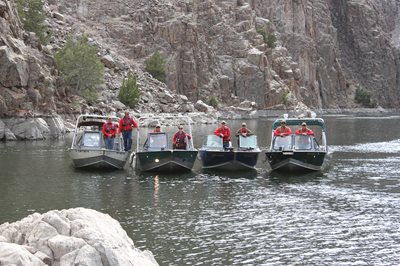 Wyoming
©USCG Auxiliary Association 2018
16
[Speaker Notes: Material for this power point program was sourced from the this reference. https://wgfd.wyo.gov/Regulations/Regulation-PDFs/REGULATIONS_CH22_BROCHURE.pdf

The final examination includes a ten-question Wyoming supplemental assessment of learning regulations discussed in this section.

Know the Law
The following general definitions will prove useful in understanding the rules and regulations related to boating.
Regulated Navigational Area. water area within a defined boundary for which regulations for vessels navigating within the area have been established under 33 CFR Part 165.
Restricted Visibility. Conditions in which visibility is restricted by fog, mist, falling snow, heavy rainstorms, sandstorms or any other similar causes.
Safety Zone. A water area, shore area, or water and shore area to which, for safety or environmental purposes,
access is limited to authorized persons, vehicles or vessels. The Commissioner of the Department of Energy & Environmental Protection is authorized to create temporary safety zones for a period not to exceed 72 consecutive hours, unless an emergency warrants otherwise.
Security Zone. An area of land, water, or land and water, which is designated under 33 CFR Part 165 by the United States Coast Guard for such time as is necessary to prevent injury or damage to the area or to secure the observance of the rights and obligations of the United States.
Slow-No-Wake. A vessel shall not produce more than a minimum wake and shall not attain speeds greater than six miles per hour over the ground unless a higher minimum speed is necessary to maintain steerageway when traveling with a strong current. In no case shall the wake produced by
the vessel be such that it creates a danger or injury to persons, or will damage vessels or structures of any kind.
State and Federal Waters 
• Federal waters. Navigable waters of the United States,
as defined by 33 CFR 2.36(a), within the territorial limits
of the state.
• State waters. All waters within the territorial limits of
the state except federal waters.
• waters of state. All waters, including federal waters,
within the territorial limits of the state.
• Underway. When a vessel is not moored, anchored,
made fast to the shore, or aground.
Restricted Safety and Security Zones No person shall operate, allow the operation of a vessel, or anchor any vessel on the waters of the state within a
safety or security zone or a regulated navigational area.
Restricted Operating Distances and Speed Areas. No person shall operate a vessel or cause a waterskier to pass within one hundred feet of a flag, buoy or other device, marking the location of an underwater swimmer or diver. No person shall operate a motorboat, excluding a personal watercraft, at a speed in excess of Slow-No-Wake within 100 feet of shore, or a dock, pier, float or anchored or moored vessel, unless taking off or landing a waterskier. No person shall operate a personal watercraft, at a speed in excess of Slow-No-Wake within 200 feet of shore, or a dock, pier, float or anchored or moored vessel, unless taking off or landing a waterskier.  When within 100 feet of buoys marking a restricted swimming area or boat access area, vessels shall be operated at Slow-No-Wake.
Speed Regulations. When no limits are posted, operate the boat so it will not endanger others. The boat must be able to stop safely within the clear distance ahead. When passing near marinas, fishing areas, swimming areas, a vessel at anchor, or similar places, reduce speed. Operators are responsible for damage caused by their wakes. In Wyoming, speed is limited by law for certain conditions and areas. Comply with posted regulatory signs and the regulations printed within this chapter. Every vessel must, under crowded conditions or in reduced visibility, go at a moderate speed with careful regard for existing circumstances and conditions. Actions such as speeding in confined or restricted areas or skiing at prohibited times or in restricted areas can also be construed as reckless or negligent operation.
Reckless Operation Reckless operation is the failure to exercise the degree of care necessary to prevent endangering another person or their property.]
Who may Operate
A boat operator in Wyoming must be at least sixteen (16) years of age or be accompanied by an adult.

WYOMING DOES NOT RECOGNIZE
OTHER STATES’ LAWS REGARDING
MINIMUM AGE OF OPERATOR
Wyoming
©USCG Auxiliary Association 2018
17
[Speaker Notes: Operator Age and Boating Education Requirements:
No person shall operate or be in actual physical
control of a motorboat required to be numbered on
the waters in this state unless he/she is at least
sixteen (16) years of age or is accompanied by an
adult. 

WYOMING DOES NOT RECOGNIZE
OTHER STATES’ LAWS REGARDING
MINIMUM AGE OF OPERATOR]
Mandatory Education
There is currently no mandatory boater education requirement in Wyoming.
Wyoming
©USCG Auxiliary Association 2018
18
[Speaker Notes: Operator Age and Boating Education Requirements 
There is currently no mandatory boater education requirement in Wyoming.]
Boat Registration
All motorized boats, regardless of length (motorized boats include boats propelled by a trolling motor); and 

WY registration is valid for one or three years, at the owner’s option.

8 digit number with validation decal
             WY 2345 AB (decal)
Wyoming
©USCG Auxiliary Association 2018
19
[Speaker Notes: Boat Registration

The following vessels (when on Wyoming public water) are required by law to have current registration. This includes vessels that are docked or moored:
All motorized boats, regardless of length (motorized boats include boats propelled by a trolling motor); and 
All sailboats 14 feet in length or longer or any sailboat with an auxiliary engine(s); and
USCG Documented vessels.

EXEMPT MOTORBOATS. 
A motorboat shall not be required to be numbered if it is: 
a. Already covered by a number in full force and effect, which has been issued pursuant to any federal law or a federally approved numbering system of another state. If the motorboat remains in this state in excess of ninety (90) consecutive days and is operated on the waters of this state at any time during this ninety (90) day period, the operator shall comply with the provisions for a certificate of number in the manner prescribed in this section; 
b. Presently numbered under the rules of the Department until the present registration expires; 
c. A motorboat whose owner is the United States, a state or a subdivision thereof, but such ownership must be visibly evident.]
Correct Display of Numbers
3’’  High
Contrasting colors
WY 2345 AB
WY 2345 AB
Starboard Side
Port Side
Decal within 3 inches of WY Number
Wyoming
©USCG Auxiliary Association 2018
20
[Speaker Notes: Display of numerals and decals on vessel.
Placement of WY Number and Decal on Vessels:
WY # and validation decal to be placed each side of the vessel, near the bow, in such a position as to provide easy identification.
The number must read from left to right, be in block characters of good proportion not less than three inches in height and be of a color that contrasts with the color of the vessel.

The numerals must be separated from the prefix and suffix by hyphens or equivalent spaces such as the following example: WY 0001 GG or WY-0001-GG.

The validation decal must be affixed in a line and within three (3) inches towards the rear of the boat from the registration number (an example is shown on the decal document).
Vessels registered as antique boats are permitted to display the registration decal on the left portion of the windshield. In the absence of a windshield, the registration decal must be attached to the certificate of number and made available for inspection when the boat is operated on public water.


      WY 0234 AB (decal)

	or

      WY-0234-AB (decal)]
Maximum Capacities
Capacity label by manufacturer
Number of persons
Weight for persons, motor and gear
Maximum engine horsepower
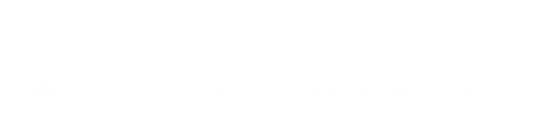 21
[Speaker Notes: Overloading. Never overload your boat with passengers or cargo beyond its safe carrying capacity. Capacity labels are required on all vessels less than 20 feet manufactured after
1972, and are affixed by the manufacturer. Wyoming law forbids altering, defacing or removing the plate. 

No vessel may be loaded with passengers or cargo beyond its safe cargo carrying capacity.
The maximum persons capacity marked on a vessel's maximum capacities plate must not be exceeded.
The maximum weight capacity marked on a vessel's maximum capacities plate must not be exceeded.
If a vessel does not have a U.S. Coast Guard Maximum Capacities plate provided by the manufacturer, the owner must demonstrate that his or her vessel conforms to the U. S. Coast Guard safe loading requirements.
Overpowering
No vessel may be operated beyond its safe powering capacity.
The maximum horsepower capacity marked on a vessel's maximum capacities plate must not be exceeded.
If a vessel does not have a U.S. Coast Guard Maximum Capacities plate provided by the manufacturer, the owner must demonstrate that his or her vessel conforms to the U. S. Coast Guard safe powering requirements.]
Life Jackets
A USCG approved wearable personal flotation device (PFD) correctly sized and in serviceable condition is required to be on board for every person

Boats 16 feet and longer must additionally carry a USCG approved throwable device (not canoe or kayak)

Persons being towed, those under age 13, and those operating PWC MUST wear a PFD

PFDs with water impact ratings are suggested for high speed watersports such as operating PWC and being towed
Wyoming
©USCG Auxiliary Association 2018
22
[Speaker Notes: WY Personal Floatation Devices (PFD)
Wyoming Life Jacket and
Personal Flotation Device (PFD) Laws
More than 90% of the drowning related boating fatalities may
have been avoided by wearing a life jacket.
• There must be a wearable life jacket on board for each person
aboard every vessel.
• Each life jacket must be readily accessible.
• Each life jacket must fit the intended wearer.
• If the vessel is required to have a Type IV “throwable” PFD
(see page 30), it must be immediately available.
Life jackets must:
• Be U.S. Coast Guard approved.
• Have a legible label.
• Be of the correct size and fit for the wearer. A life jacket
should fit comfortably snug and never cover your face or ride up
past your ears.
• Be in serviceable condition (all straps and buckles must be in
good condition and able to perform their jobs; all seams and material
must be intact).
• Be worn by children under 13 years old on any vessel that is
underway unless the child is below deck or in an enclosed cabin.
• Be worn by anyone operating or riding on a PWC.
• Be worn by anyone being pulled behind a boat (such as tubing
or skiing).
• Be worn by anyone in a manually propelled vessel from]
Signaling Devices
Class A&B Boats (under 26ft) 
Mouth, hand or power operated device capable of producing a blast of two (2) seconds or more duration and audible for at least one-half (1/2) mile.

Class C Boats (26 ft up to 40ft) 
Hand or power operated device capable of producing a blast of two (2) seconds or more duration and audible for at least one (1) mile. 

Class D Boats (40 ft and over)Power operated device capable of producing a blast of two (2) seconds or more duration and audible for a distance of at least one (1) mile.
Wyoming
©USCG Auxiliary Association 2018
23
[Speaker Notes: (d) Motorized watercraft shall be provided with an efficient sound producing device as set forth in this subsection:


Class A&B Vessels (under 26ft) 
Mouth, hand or power operated device capable of producing a blast of two (2) seconds or more duration and audible for at least one-half (1/2) mile. 

Class C Vessels (26 ft up to 40ft) 
Hand or power operated device capable of producing a blast of two (2) seconds or more duration and audible for at least one (1) mile. 

Class D Vessels (40 ft and over)
Power operated device capable of producing a blast of two (2) seconds or more duration and audible for a distance of at least one (1) mile.]
Marine Sanitation 
Devices (MSD)
MSD holds sewage
Some MSDs can treat sewage
Use pump out stations

ALL Wyoming waters are no discharge zones. 

Type I and II marine Heads must be sealed to prevent discharge
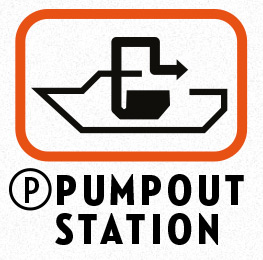 Wyoming
©USCG Auxiliary Association 2018
24
[Speaker Notes: Marine Sanitation Devices (MSDs) All vessels with an installed toilet are required to have a Coast Guard certified Marine Sanitation Device (MSD) attached to the toilet. Visit www.WY.gov/deep/cva for more information.
A macerator alone is not a certified MSD. A macerator only grinds the sewage. It does not treat it to kill bacteria and viruses. All Coast Guard certified Type I and Type II MSDs have a
certification label affixed by the manufacturer. 

The U.S. Coast Guard can issue fines of up to $2,000 for  the illegal discharge of untreated sewage. Section 15-175(a) of the Wyoming General Statutes provides that any person
owning or operating a vessel from which untreated sewage is discharged from a MSD or bypass into the waters of this state has committed a class A misdemeanor. A class A misdemeanor is a criminal offense for which a person, if convicted, may be sentenced to a term of imprisonment of not more than one year and be fined an amount not more than two thousand dollars. State conservation officers and municipal marine police may enforce this law. 
No Discharge Areas It is illegal to discharge untreated sewage from your boat into any of Wyoming’s waters.]
International Marine Pollution Law
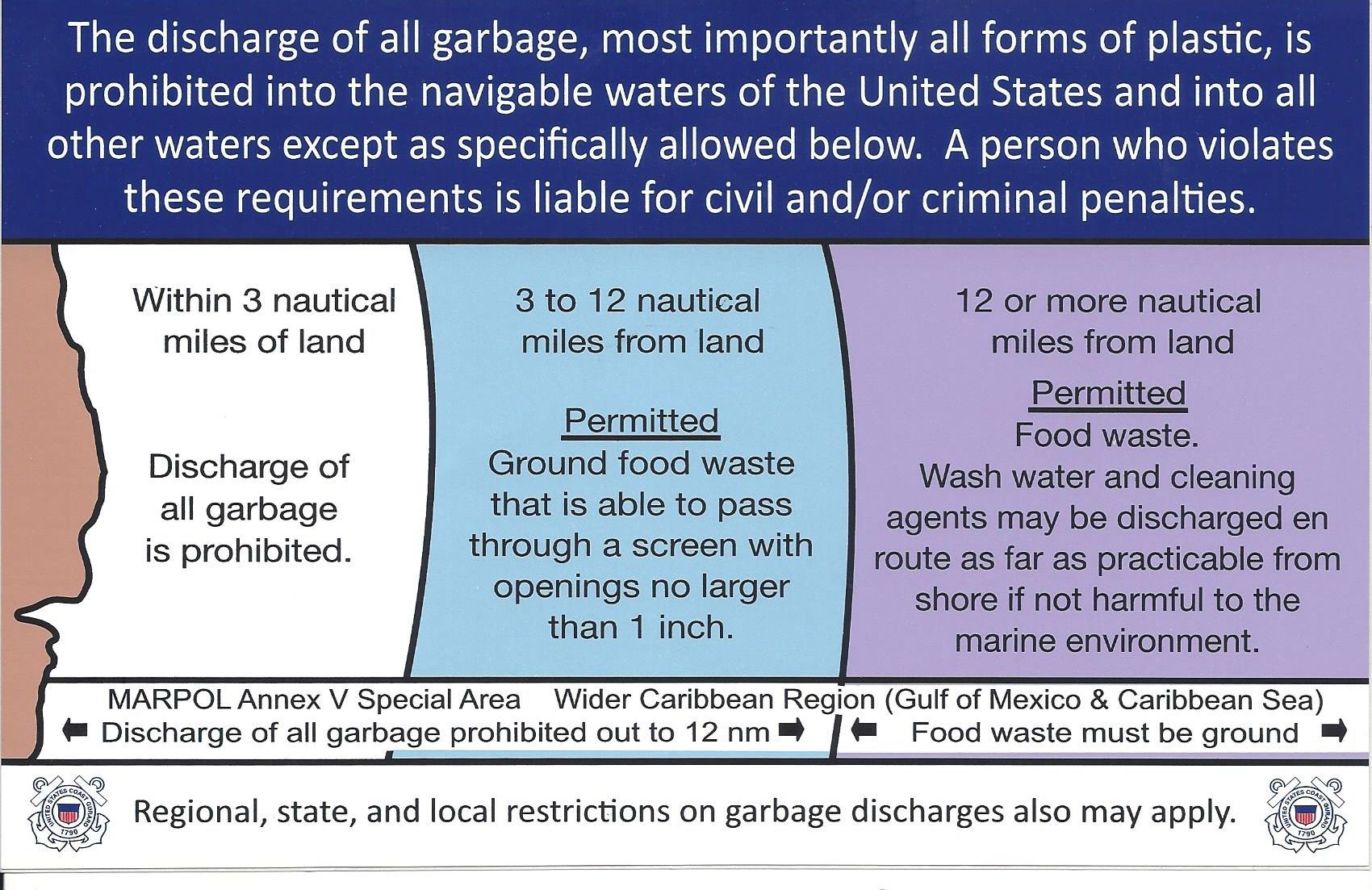 Wyoming
©USCG Auxiliary Association 2018
25
[Speaker Notes: MARPOL Regulations: 
All vessels must obey MARPOL regulations developed in the 1970s, revised in 2006 and guidelines accepted in 2012 to protect the marine environment from operational pollution.
The U.S. legislation that implements MARPOL Annex V, bans the dumping of specified garbage and all plastics in all navigable waters of the United States. (It is illegal to discard fishing line on land or in state waters.) It also places restrictions on the disposal of other types of shipboard solid WYstes. Vessels over 26 feet must display a durable placard explaining MARPOL Annex V disposal regulations..]
Oil/Fuel Spills
Spills reported immediately to;
   US Coast Guard at 1-800-424-8802 
 
Placard displayed for vessels 26 feet and longer’
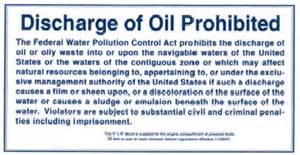 Wyoming
©USCG Auxiliary Association 2018
26
[Speaker Notes: Waste and Trash, continued

The discharge of oil and hazardous substances is strictly prohibited by the regulations issued under the Federal water Pollution Control Act. This act requires all boats with propulsion machinery to have a capacity to retain oil mixtures onboard. 

You are not allowed to discharge oil or hazardous substances.
You are not allowed to sump oil into the bilge of the boat without means for proper disposal.
You must discharge oil wastes to a reception facility.
On recreational boats a bailer or bucket is adequate.
You must immediately notify the U.S. Coast Guard if your boat discharges oil or hazardous substances in the water. Call toll free 1-800-424-8802. Report the discharge’s location, color, source, substances, size and time observed.
If your boat is 26’ or longer you must display a 5” x 8” placard made of durable material fixed in a conspicuous place in the machinery spaces, or at the bilge pump control station stating the following:]
Water Skis & Surfboards
Applies to persons being towed
All being towed must wear PFD
Allowed only between 1 hour prior to sunrise and 1 hour after sunset
Must have 13 year or older observer or wide angle mirror
Wyoming
©USCG Auxiliary Association 2018
27
[Speaker Notes: Requirements for Towing Skiers
Mirrors Required 
Every motorboat towing a person must have an observer, other than the operator, 13 years of age or older OR be equipped with a wide angel rearview mirror.]
Diving/Snorkeling Flags
Boaters remain 100 feet away
Divers within 100 feet of diver flag
Divers shall not obstruct boat traffic 
Top of 3 feet or more above water
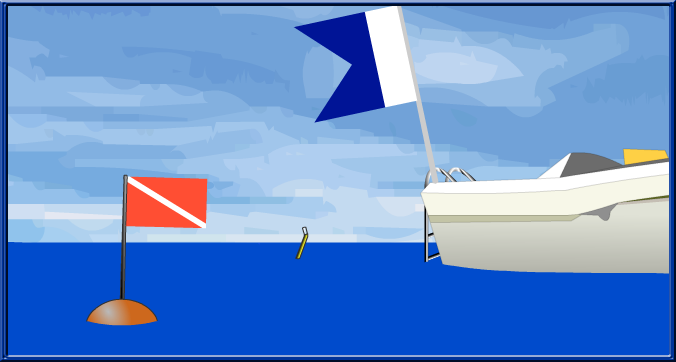 Wyoming
©USCG Auxiliary Association 2018
28
[Speaker Notes: Diving and Underwater Operations. In Wyoming, anyone involved in underwater swimming or diving is required to display a clearly visible red flag with a white diagonal stripe. The flag must be two-sided, not less than 12 inches high and 12 inches long. The white diagonal stripe must be reflectorized if the flag is to be used at night. 


The diver down flag(s) shall be displayed only when diving or snorkeling is in progress, and shall be displayed so as not to impede normal watercraft traffic. Diver down flag(s) shall not be placed in areas already occupied by other watercraft. 

The blue/white ALPHA flag is also used to show underwater operations from a vessel in federal waters. It may be used in addition to the state’s diver down flag. It is illegal to snorkel or SCUBA dive from a state boat launch. Boaters must not come within 100 feet of the dive flag.]
Unlawful and Dangerous Operation-It is unlawful to:
1. Engage in Reckless Operation.
“Reckless operation” means any person who shall operate any watercraft in such a manner as to endanger the life or limb, or damage the property of any person.

2. Operate so as to cause a hazardous wake or wash.
Wyoming
©USCG Auxiliary Association 2018
29
[Speaker Notes: Unlawful and Dangerous Operation

It is UNLAWFUL for any person to: 
1. Engage in Reckless Operation.
“Reckless operation” means any person who shall operate any watercraft in such a manner as to endanger the life or limb, or damage the property of any person.
2. Operate so as to cause a hazardous wake or wash. 
3. Operate in a circular course around another vessel, PWC, or individual engaged in water activities unless retrieving a downed or fallen water skier or a person engaged in similar activity. 
4. Moor or attach to any buoy, beacon, light marker, stake, flag or other aid to safe operation, or to move, remove, displace, tamper with, damage or destroy the same. 
5. Anchor in the traveled portion of a river or channel so as to prevent, impede, or interfere with safe passage of any other boat through the same area. 
6. Operate within an area designated as bathing, fishing, swimming, or otherwise restricted. 
7. Operate within a designated “no wake” area except at headway speed without creating a swell or wake. 
8. Engage in water skiing, surfboarding or other similar activity between the hours of 1 hour after sunset to 1 hour before sunrise; provided that this shall not apply to vessels used in recognized water ski tournaments, competitions, exhibitions or trials, provided that the water area is adequately lighted. 
9. Operate while intoxicated (loss of mental or physical faculties, or blood alcohol content of .10 or higher). The legal limit for BUI in Wyoming is 0.10.

Wyoming Statute 41-13-206 is the BUI statute.  Wyoming Statute 41-13-216 lists penalties for boating safety violations.  BUI and most other safety violations are misdemeanors punishable by a fine of not more than $750, imprisonment for not more than 6 months, and up to two years loss of boating privileges.

10. Operate any vessel or manipulate any water skis, aquaplane or similar device, in a willful or wanton disregard of the rights or safety of others and at a speed or in a manner so as to endanger or be likely to endanger any person or property.]
Unlawful and Dangerous Operation-It is unlawful to:
3. Operate in a circular course around another vessel, PWC, or individual engaged in water activities unless retrieving a downed or fallen water skier or a person engaged in similar activity. 

4. Moor or attach to any buoy, beacon, light marker, stake, flag or other aid to safe operation, or to move, remove, displace, tamper with, damage or destroy the same.
Wyoming
©USCG Auxiliary Association 2018
30
[Speaker Notes: Unlawful and Dangerous Operation

It is UNLAWFUL for any person to: 
1. Engage in Reckless Operation.
“Reckless operation” means any person who shall operate any watercraft in such a manner as to endanger the life or limb, or damage the property of any person.
2. Operate so as to cause a hazardous wake or wash. 
3. Operate in a circular course around another vessel, PWC, or individual engaged in water activities unless retrieving a downed or fallen water skier or a person engaged in similar activity. 
4. Moor or attach to any buoy, beacon, light marker, stake, flag or other aid to safe operation, or to move, remove, displace, tamper with, damage or destroy the same. 
5. Anchor in the traveled portion of a river or channel so as to prevent, impede, or interfere with safe passage of any other boat through the same area. 
6. Operate within an area designated as bathing, fishing, swimming, or otherwise restricted. 
7. Operate within a designated “no wake” area except at headway speed without creating a swell or wake. 
8. Engage in water skiing, surfboarding or other similar activity between the hours of 1 hour after sunset to 1 hour before sunrise; provided that this shall not apply to vessels used in recognized water ski tournaments, competitions, exhibitions or trials, provided that the water area is adequately lighted. 
9. Operate while intoxicated (loss of mental or physical faculties, or blood alcohol content of .10 or higher). The legal limit for BUI in Wyoming is 0.10.

Wyoming Statute 41-13-206 is the BUI statute.  Wyoming Statute 41-13-216 lists penalties for boating safety violations.  BUI and most other safety violations are misdemeanors punishable by a fine of not more than $750, imprisonment for not more than 6 months, and up to two years loss of boating privileges.

10. Operate any vessel or manipulate any water skis, aquaplane or similar device, in a willful or wanton disregard of the rights or safety of others and at a speed or in a manner so as to endanger or be likely to endanger any person or property.]
Unlawful and Dangerous Operation-It is unlawful to:
5. Anchor in the traveled portion of a river or channel so as to prevent, impede, or interfere with safe passage of any other boat through the same area. 

6. Operate within an area designated as bathing, fishing, swimming, or otherwise restricted.
Wyoming
©USCG Auxiliary Association 2018
31
[Speaker Notes: Unlawful and Dangerous Operation

It is UNLAWFUL for any person to: 
1. Engage in Reckless Operation.
“Reckless operation” means any person who shall operate any watercraft in such a manner as to endanger the life or limb, or damage the property of any person.
2. Operate so as to cause a hazardous wake or wash. 
3. Operate in a circular course around another vessel, PWC, or individual engaged in water activities unless retrieving a downed or fallen water skier or a person engaged in similar activity. 
4. Moor or attach to any buoy, beacon, light marker, stake, flag or other aid to safe operation, or to move, remove, displace, tamper with, damage or destroy the same. 
5. Anchor in the traveled portion of a river or channel so as to prevent, impede, or interfere with safe passage of any other boat through the same area. 
6. Operate within an area designated as bathing, fishing, swimming, or otherwise restricted. 
7. Operate within a designated “no wake” area except at headway speed without creating a swell or wake. 
8. Engage in water skiing, surfboarding or other similar activity between the hours of 1 hour after sunset to 1 hour before sunrise; provided that this shall not apply to vessels used in recognized water ski tournaments, competitions, exhibitions or trials, provided that the water area is adequately lighted. 
9. Operate while intoxicated (loss of mental or physical faculties, or blood alcohol content of .10 or higher). The legal limit for BUI in Wyoming is 0.10.

Wyoming Statute 41-13-206 is the BUI statute.  Wyoming Statute 41-13-216 lists penalties for boating safety violations.  BUI and most other safety violations are misdemeanors punishable by a fine of not more than $750, imprisonment for not more than 6 months, and up to two years loss of boating privileges.

10. Operate any vessel or manipulate any water skis, aquaplane or similar device, in a willful or wanton disregard of the rights or safety of others and at a speed or in a manner so as to endanger or be likely to endanger any person or property.]
Unlawful and Dangerous Operation-It is unlawful to:
7. Operate within a designated “no wake” area except at headway speed without creating a swell or wake.
 
8. Engage in water skiing, surfboarding or other similar activity between the hours of 1 hour after sunset to 1 hour before sunrise; provided that this shall not apply to vessels used in recognized water ski tournaments, competitions, exhibitions or trials, provided that the water area is adequately lighted.
Wyoming
©USCG Auxiliary Association 2018
32
[Speaker Notes: Unlawful and Dangerous Operation

It is UNLAWFUL for any person to: 
1. Engage in Reckless Operation.
“Reckless operation” means any person who shall operate any watercraft in such a manner as to endanger the life or limb, or damage the property of any person.
2. Operate so as to cause a hazardous wake or wash. 
3. Operate in a circular course around another vessel, PWC, or individual engaged in water activities unless retrieving a downed or fallen water skier or a person engaged in similar activity. 
4. Moor or attach to any buoy, beacon, light marker, stake, flag or other aid to safe operation, or to move, remove, displace, tamper with, damage or destroy the same. 
5. Anchor in the traveled portion of a river or channel so as to prevent, impede, or interfere with safe passage of any other boat through the same area. 
6. Operate within an area designated as bathing, fishing, swimming, or otherwise restricted. 
7. Operate within a designated “no wake” area except at headway speed without creating a swell or wake. 
8. Engage in water skiing, surfboarding or other similar activity between the hours of 1 hour after sunset to 1 hour before sunrise; provided that this shall not apply to vessels used in recognized water ski tournaments, competitions, exhibitions or trials, provided that the water area is adequately lighted. 
9. Operate while intoxicated (loss of mental or physical faculties, or blood alcohol content of .10 or higher). The legal limit for BUI in Wyoming is 0.10.

Wyoming Statute 41-13-206 is the BUI statute.  Wyoming Statute 41-13-216 lists penalties for boating safety violations.  BUI and most other safety violations are misdemeanors punishable by a fine of not more than $750, imprisonment for not more than 6 months, and up to two years loss of boating privileges.

10. Operate any vessel or manipulate any water skis, aquaplane or similar device, in a willful or wanton disregard of the rights or safety of others and at a speed or in a manner so as to endanger or be likely to endanger any person or property.]
Unlawful and Dangerous Operation-It is unlawful to:
9. Operate while intoxicated (loss of mental or physical faculties, or blood alcohol content of .10 or higher).
Wyoming
©USCG Auxiliary Association 2018 
8
33
[Speaker Notes: Unlawful and Dangerous Operation

It is UNLAWFUL for any person to: 
1. Engage in Reckless Operation.
“Reckless operation” means any person who shall operate any watercraft in such a manner as to endanger the life or limb, or damage the property of any person.
2. Operate so as to cause a hazardous wake or wash. 
3. Operate in a circular course around another vessel, PWC, or individual engaged in water activities unless retrieving a downed or fallen water skier or a person engaged in similar activity. 
4. Moor or attach to any buoy, beacon, light marker, stake, flag or other aid to safe operation, or to move, remove, displace, tamper with, damage or destroy the same. 
5. Anchor in the traveled portion of a river or channel so as to prevent, impede, or interfere with safe passage of any other boat through the same area. 
6. Operate within an area designated as bathing, fishing, swimming, or otherwise restricted. 
7. Operate within a designated “no wake” area except at headway speed without creating a swell or wake. 
8. Engage in water skiing, surfboarding or other similar activity between the hours of 1 hour after sunset to 1 hour before sunrise; provided that this shall not apply to vessels used in recognized water ski tournaments, competitions, exhibitions or trials, provided that the water area is adequately lighted. 
9. Operate while intoxicated (loss of mental or physical faculties, or blood alcohol content of .10 or higher). The legal limit for BUI in Wyoming is 0.10.

Wyoming Statute 41-13-206 is the BUI statute.  Wyoming Statute 41-13-216 lists penalties for boating safety violations.  BUI and most other safety violations are misdemeanors punishable by a fine of not more than $750, imprisonment for not more than 6 months, and up to two years loss of boating privileges.

10. Operate any vessel or manipulate any water skis, aquaplane or similar device, in a willful or wanton disregard of the rights or safety of others and at a speed or in a manner so as to endanger or be likely to endanger any person or property.]
Unlawful and Dangerous Operation-It is unlawful to:
10. Operate any vessel or manipulate any water skis, aquaplane or similar device, in a willful or wanton disregard of the rights or safety of others and at a speed or in a manner so as to endanger or be likely to endanger any person or property.
Wyoming
©USCG Auxiliary Association 2018
34
[Speaker Notes: Unlawful and Dangerous Operation

It is UNLAWFUL for any person to: 
1. Engage in Reckless Operation.
“Reckless operation” means any person who shall operate any watercraft in such a manner as to endanger the life or limb, or damage the property of any person.
2. Operate so as to cause a hazardous wake or wash. 
3. Operate in a circular course around another vessel, PWC, or individual engaged in water activities unless retrieving a downed or fallen water skier or a person engaged in similar activity. 
4. Moor or attach to any buoy, beacon, light marker, stake, flag or other aid to safe operation, or to move, remove, displace, tamper with, damage or destroy the same. 
5. Anchor in the traveled portion of a river or channel so as to prevent, impede, or interfere with safe passage of any other boat through the same area. 
6. Operate within an area designated as bathing, fishing, swimming, or otherwise restricted. 
7. Operate within a designated “no wake” area except at headway speed without creating a swell or wake. 
8. Engage in water skiing, surfboarding or other similar activity between the hours of 1 hour after sunset to 1 hour before sunrise; provided that this shall not apply to vessels used in recognized water ski tournaments, competitions, exhibitions or trials, provided that the water area is adequately lighted. 
9. Operate while intoxicated (loss of mental or physical faculties, or blood alcohol content of .10 or higher). The legal limit for BUI in Wyoming is 0.10.

Wyoming Statute 41-13-206 is the BUI statute.  Wyoming Statute 41-13-216 lists penalties for boating safety violations.  BUI and most other safety violations are misdemeanors punishable by a fine of not more than $750, imprisonment for not more than 6 months, and up to two years loss of boating privileges.

10. Operate any vessel or manipulate any water skis, aquaplane or similar device, in a willful or wanton disregard of the rights or safety of others and at a speed or in a manner so as to endanger or be likely to endanger any person or property.]
Aquatic Invasive Species
To prevent the spread of non-native fish and mollusks in our waterways, boaters should follow these simple rules:
Trailer boaters should remove visible mud, plants, fish 	or animals from boats and trailers prior to transport 	to another body of water.
 Scrape any mussels from boat or outdrive, and flush 	hull, bilges & water holding compartments with hot 	water 	(use 1 quart / gal of vinegar).
 Do not release plants or fish, including bait, into a body 	of water unless it came from same body of water.
Wyoming
©USCG Auxiliary Association 2018
35
[Speaker Notes: AIS inspection requirements can be found at this link.

https://wgfd.wyo.gov/Fishing-and-Boating/Aquatic-Invasive-Species-Prevention/AIS-Boating-Information



.]
Aquatic Invasive Species
It is unlawful to launch any watercraft without first complying with aquatic invasive species prevention requirements.
Aquatic Invasive Species Program Decals shall
	be sold through the Electronic Licensing System
 Aquatic Invasive Species Program Decal shall display 	the decal on the starboard (right) side of the bow 	six (6)	inches left of and directly in line with the 	watercraft registration decal
Wyoming
©USCG Auxiliary Association 2018
36
[Speaker Notes: AQUATIC INVASIVE SPECIES PROGRAM
INSPECTION INFORMATION
It is unlawful to launch any watercraft without first
complying with aquatic invasive species
prevention requirements. Any person
transporting any watercraft into the state by land
from March 1 through November 30 shall have
the watercraft inspected by an authorized
inspector prior to launching.

Aquatic Invasive Species Program Decals shall
be sold through the Electronic Licensing System
(ELS), designated license selling agents and
authorized personnel. The price of the decal
shall be ten dollars ($10) for motorized watercraft
registered in Wyoming and thirty dollars ($30)
for motorized watercraft registered outside of
Wyoming. The price of the decal shall be five
dollars ($5) for non-motorized watercraft owned
by a Wyoming resident and fifteen dollars ($15)
for non-motorized watercraft owned by a
nonresident.
DECAL PLACEMENT INFORMATION
Owners and operators of motorized watercraft
required to purchase an Aquatic Invasive
Species Program Decal shall display the decal
on the starboard (right) side of the bow six (6)
inches left of and directly in line with the
watercraft registration decal. Non-motorized
watercraft owners or operators shall display the
decal on the bow in such a manner that the
decal shall be visible when the watercraft is
underway. Only the Aquatic Invasive Species
Program Decal which is currently valid shall be
displayed.]
Boating Accident Reporting
Stop, render aid and provide contact information
Accident Report required when –
 1. Death or personal injury requiring medical treatment beyond first aid
 2. Damage to property in excess of  $500.
Loss of life-report within 48 hours, otherwise within 30 days
Wyoming
©USCG Auxiliary Association 2018
37
[Speaker Notes: WY Vessel Accidents
An operator involved in a boating accident must stop his or her vessel immediately at the scene of the accident and assist anyone injured Reporting a Boating Accident
When involved in a boating accident, the operator is required to:
Render to other persons affected such assistance, as may be practicable and necessary in order to save them from or minimize any danger.
Give his name, address, and identification of his vessel in writing to any person injured and to the owner of any property damaged in the collision, accident, or other casualty.

When a collision, accident or other casualty
involving watercraft results in death or injury to a
person requiring medical treatment beyond first
aid at the scene.
 The disappearance of any person from the
watercraft under circumstances that indicate the
possibility of death (falling overboard, jumping
from watercraft).
 When damage to watercraft is in excess of
$500.
Report accident immediately to any Wyoming
law enforcement agency or any Wyoming
peace officer.
 Within ten (10) days after the date of the
accident, the watercraft operator shall file with
the Department a full description of the
accident, collision or other casualty.
The operator of a watercraft involved in a collision,
accident or other casualty, so far as he can do so
without serious danger to his own watercraft, crew,
passengers and guests, shall render to other
persons affected by the collision, accident or other
casualty such assistance as may be practicable and
as may be necessary in order to save them from or
minimize any danger caused by the collision,
accident or other casualty. The operator shall give
his/her name, address and identification of his/her
watercraft to any person injured and to the owner of
any property damaged in the collision, accident or
other casualty.
If a collision, accident or other casualty involving a
watercraft results in death or injury to a person
requiring medical treatment beyond first aid, the
disappearance of any person from the watercraft
under circumstances that indicate the possibility of
death or injury, or damage to property in excess of
five hundred dollars ($500), the watercraft operator
shall immediately provide notice of the accident to
any Wyoming law enforcement agency or peace
officer of this state. For purposes of this section,
accidents include capsizing, flooding, fire,
explosion, disappearance of the watercraft other
than by theft and all collision accidents involving
other watercraft or fixed or floating objects.
The operator of any watercraft involved in a
reportable watercraft accident as defined shall
immediately provide notice of the accident to any
Wyoming law enforcement agency or peace officer.
If a watercraft operator is not able to provide notice,
another adult person on the watercraft at the time of
the accident may provide the required notice.
Notice under this subsection shall, to the extent
reasonably known, contain the following
information:

(i) For each watercraft involved in the accident,
the identifying number assigned by the certificate of
number issued to the watercraft;
(ii) The location, time and date of the accident;
(iii) The name, address and age of the operator
of each watercraft involved in the accident;
(iv) If not operating the watercraft at the time of
the accident, the name and address of the
watercraft owner;
(v) The name and address of any person injured,
killed or missing as a result of the accident;
(vi) The nature and extent of each injury resulting
from the accident;
(vii) A description of any property damage
resulting from the accident; and,
(viii) The name and address of any passengers
on the watercraft at the time of the accident.
In addition, the watercraft operator shall within ten
(10) days after the date of the accident, file with the
Department a full description of the collision,
accident or other casualty. The report required shall
be submitted on a boating accident report form
approved by the Department and obtained from the
investigating law enforcement agency or peace
officer. The Department shall provide forms
required to the appropriate law enforcement
agencies and peace officers. The report shall not
be referred to in any way and shall not]
Boating Accident Reporting
To report an accident contact your local game warden, local law enforcement agency, or call Wyoming Game and Fish Department at (307) 777-4330.
Wyoming
©USCG Auxiliary Association 2018
38
[Speaker Notes: Reporting a Boating Accident
When involved in a boating accident, the operator is required to:
Render to other persons affected such assistance, as may be practicable and necessary in order to save them from or minimize any danger.
Give his name, address, and identification of his vessel in writing to any person injured and to the owner of any property damaged in the collision, accident, or other casualty.
The accident must be reported to the department on or before the expiration of 30 days after the incident. The report should include a full description of the collision, accident, or casualty in accordance with regulations established by the department.
It is the responsibility of each boat operator who is involved in an accident to contact TPWD or your nearest law enforcement agency if the accident:
Results in death; (within 48 hours) or
Injuries to a person requiring medical treatment beyond first aid; or
Causes damage to vessel(s) or property in excess of $2000.00
To report an accident contact your local game warden, local law enforcement agency, or call Wyoming Game and Fish Department at (307) 777-4330.]
Boaters' Reference
Wyoming Game and Fish Dept

	5400 Bishop Blvd
	Cheyenne, WY 82006
	(307) 777-4600
	
    Email: wgfdwebmaster@wyo.gov
Wyoming
©USCG Auxiliary Association 2018
39
Thank you!
Any questions?
Find other Auxiliary boating courses at http://www.cgaux.org/boatinged
Request a vessel safety check at http://www.safetyseal.net
Learn more about joining the Auxiliary at: http://join.cgaux.org
Wyoming
©USCG Auxiliary Association 2018
40
Test Questions..excerpts
In the state of Wyoming, what are the requirements for a person 14 years of age and younger to operate a motorboat?

a. Only if completed an approved boater safety education course.
b. Persons under 16 years may not operate a motorboat.
c. Only if under the direct supervision of an adult age 18 or older on board.
d. Only if under the direct supervision of an adult age 21 years or older.
Wyoming
©USCG Auxiliary Association 2018
41
[Speaker Notes: There are a minimum of ten questions for each state, more if the state boating education co-ordinator has so specified.

Here are three examples.]
Test Questions..excerpts
2. On Wyoming public waters, what is the minimum age to operate a motorboat that is required to be numbered?
	a.	16 years of age
	b.	17 years of age
	c.	18 years of age
 	d.	21 years of age
Wyoming
©USCG Auxiliary Association 2018
42
[Speaker Notes: There are a minimum of ten questions for each state, more if the state boating education co-ordinator has so specified.

Here are three examples.]
Test Questions..excerpts
3.	Wyoming law requires that accident reports be filed if 
 
a.  	A person dies or disappears
      Injury requiring more than just basic first aid
c. 	Property damage in excess of $500
d. 	All of the above
Wyoming
©USCG Auxiliary Association 2018
43
[Speaker Notes: There are a minimum of ten questions for each state, more if the state boating education co-ordinator has so specified.

Here are three examples.]
Thank you!
Any questions?
Find other Auxiliary boating courses at http://www.cgaux.org/boatinged
Request a vessel safety check at http://www.safetyseal.net
Learn more about joining the Auxiliary at: http://join.cgaux.org
PE State Supplement Rollout
  ©USCG Auxiliary Association 2018
44
Questions?
E-Directorate staff will be available to assist as requested
PE State Supplement Rollout
  ©USCG Auxiliary Association 2018
45